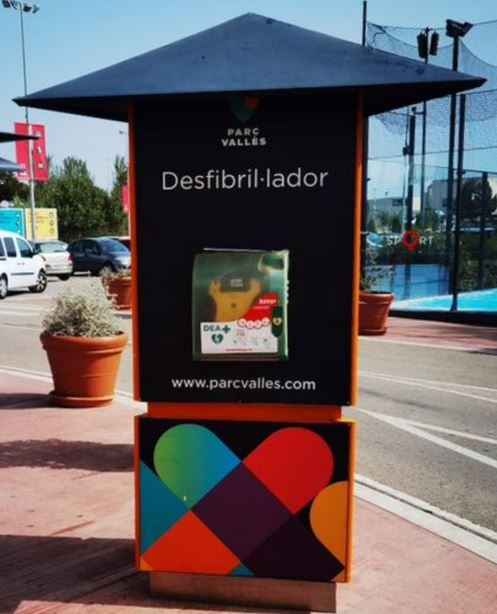 www.0-18.eu
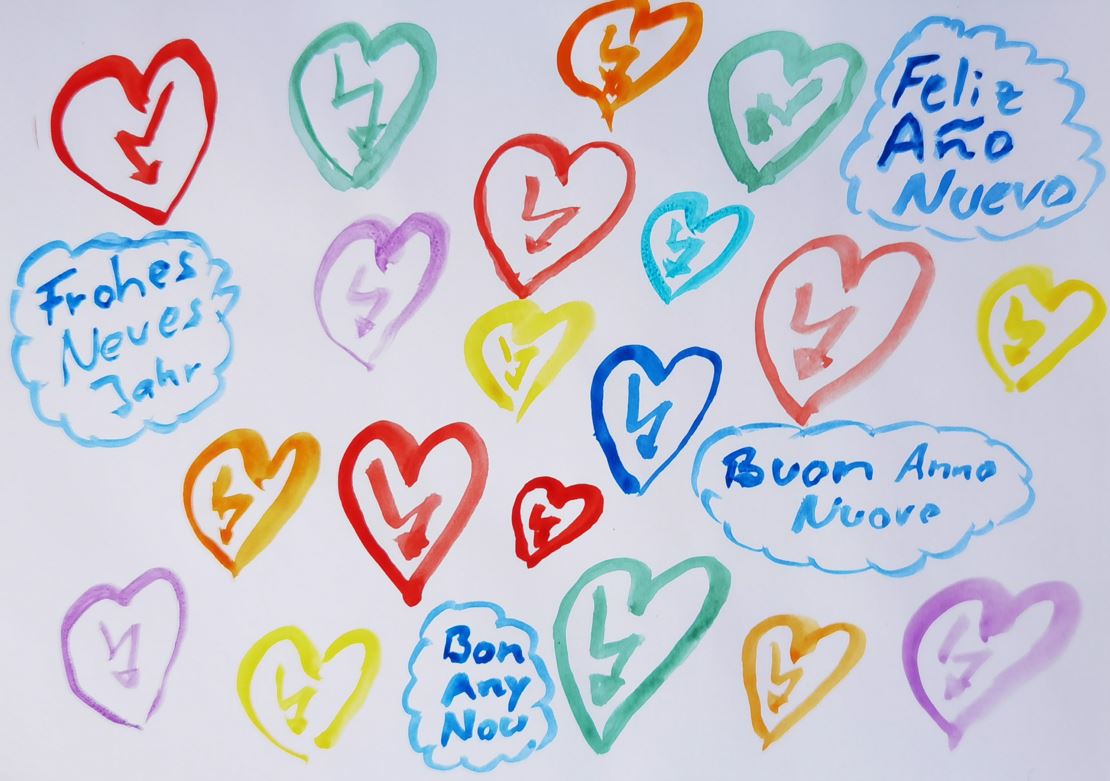 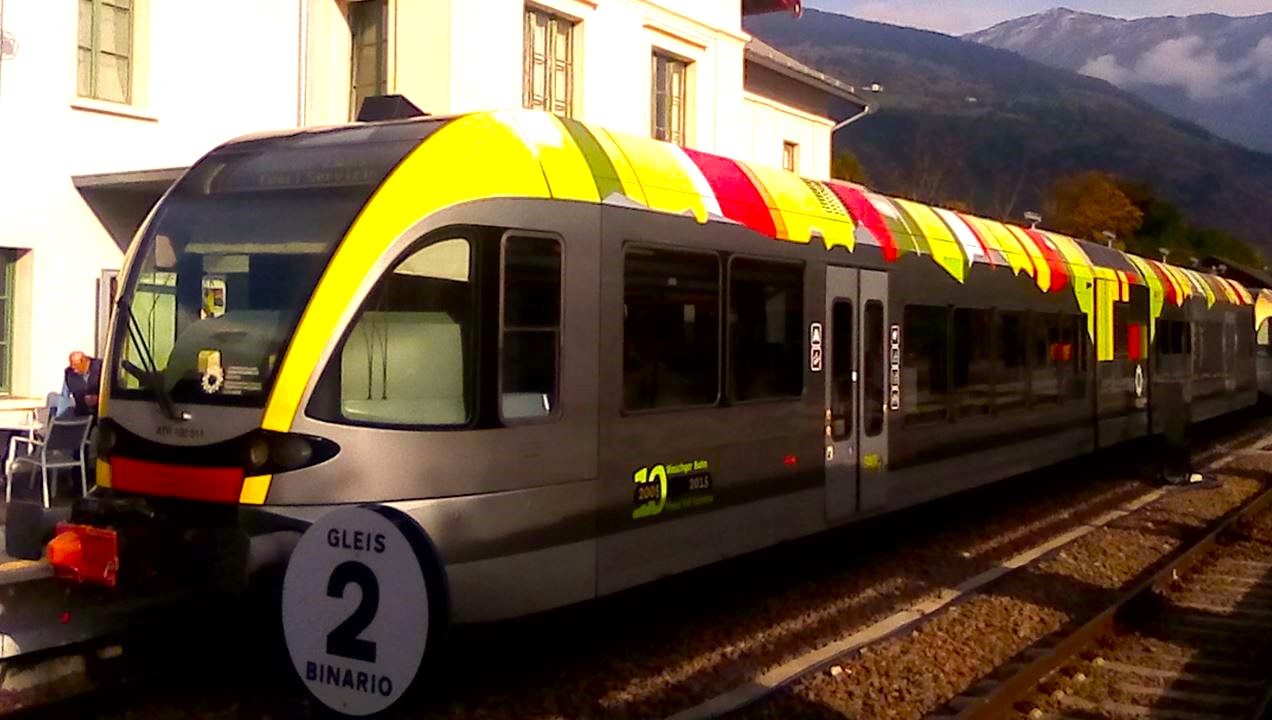 Uso DAE
Manovra per la Vita www.simeup.it

Lana 24 ott. 2023
in collaborazione con il Comprensorio Sanitario di Merano (Az. San. AA) e il  Comune di Lana
Uso: 
www.0-18.eu/video%20PBLS/AED_DEA_i.pdf
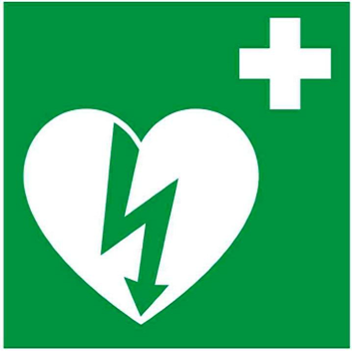 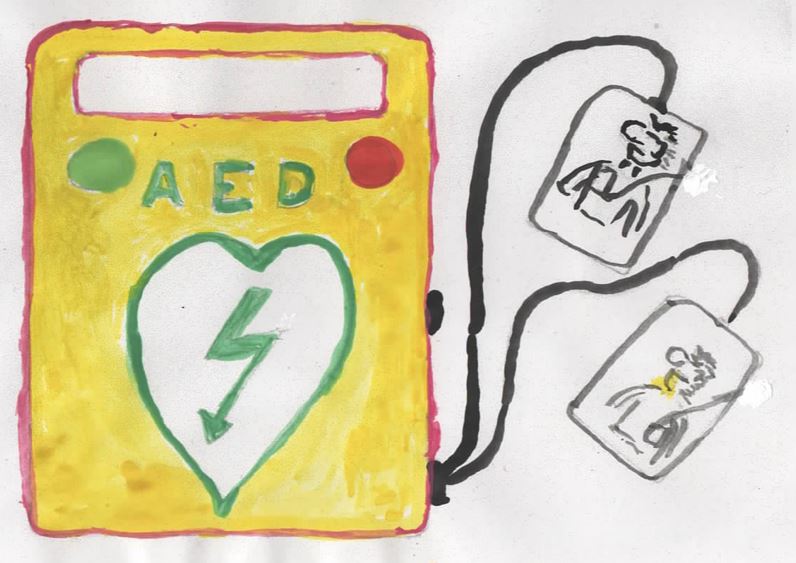 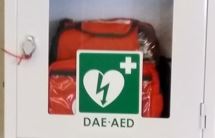 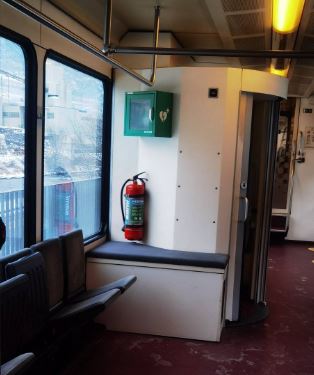 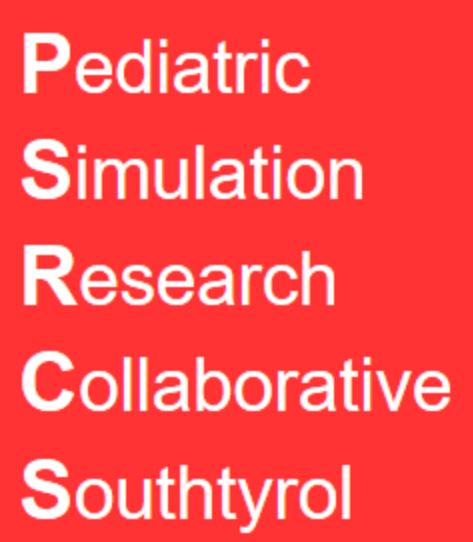 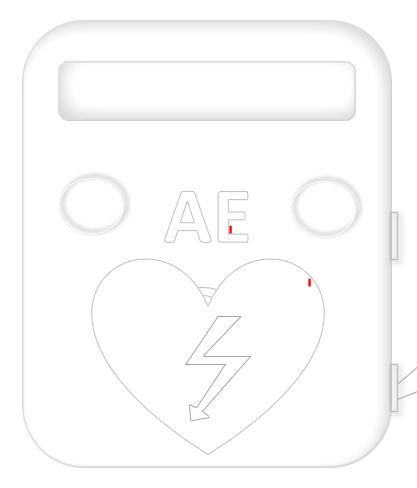 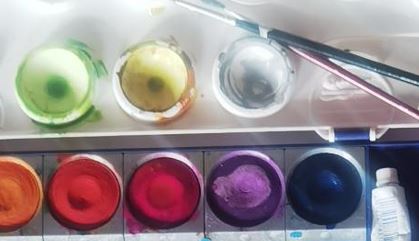 Salvavita DAE Defibrillatore 
Semiautomatico Esterno anche in TRENO 
(linea ferroviaria Val Venosta – anche treni elettrici SAD/Alto Adige)



DAE – lo Stato Italiano permette l’uso da agosto 2021 SENZA corso certificato! Prima e durante l’intervento del DAE la rianimazione cardiopolmonare è essenziale (vedasi QR): 
Materiale informativo 
gratuito  con video del progetto 
obiettivo aziendale :
www.0-18.eu   www.pediatri-kinderaerzte.it   www.herzkind.de
DAE
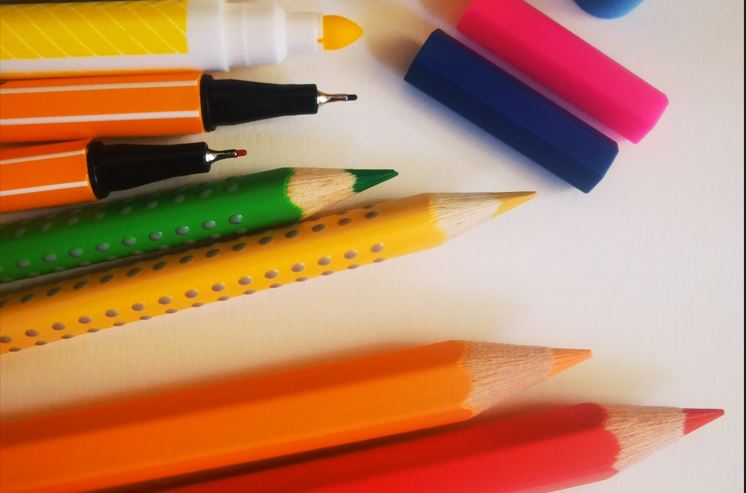 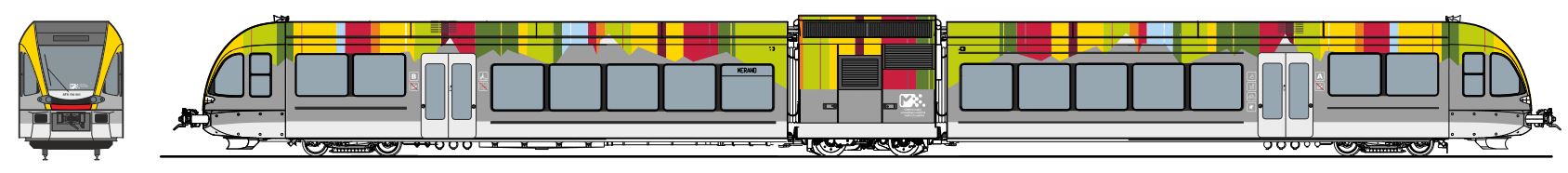 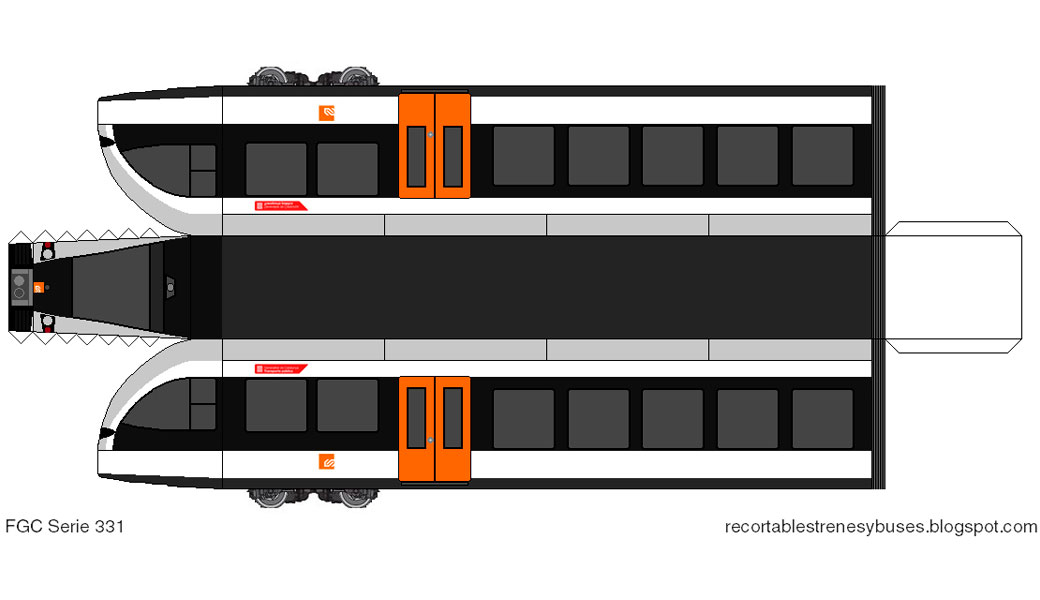 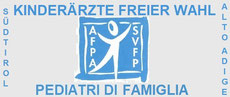 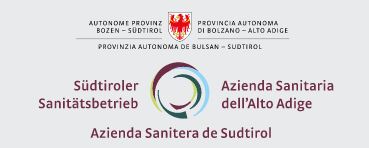 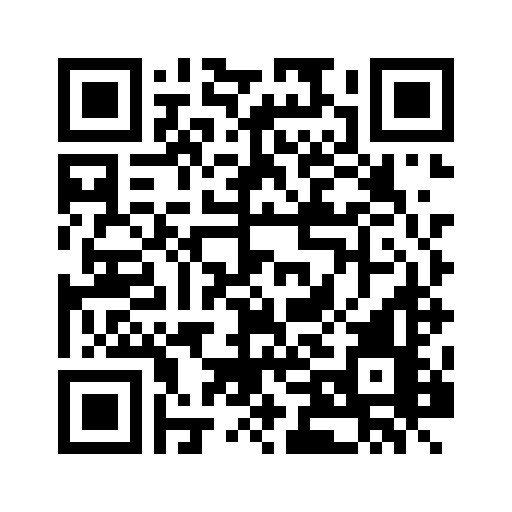 Modellino in carta da scaricare:  
Versione del treno catalano FGC
: https://www.fgc.cat/en/fgc-network/linea-lleida-la-pobla/
 (Modell FGC Serie 331):
https://www.museudelferrocarril.org/jocs/joc.asp?id=14
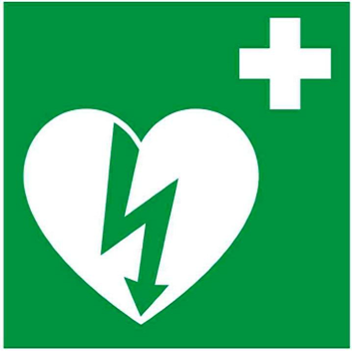 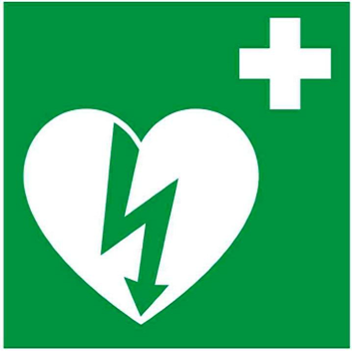 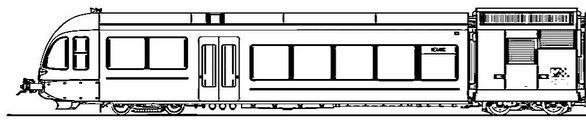 MALLES
Disegno GTW Vinschger Bahn (Disegno: STA/Stadler).con gentile concessione:  STA www.STA.bz.it  -FGC-modello con gentile concessione: museo del ferrocarril -  Vilanova i la Geltru (Catalonia), -  www.museudelferrocarril.org/jocs/joc.asp?id=14 -  copyright Dr. Wermter www.0-18.eu
Für Fingerfarben 
– per colori a dita
Tscherms – Cermes. Tourismusverein / Raiffeisen –gegenüber Rathaus Ass. Turistica / cassa rurale – di fronte al municipio.
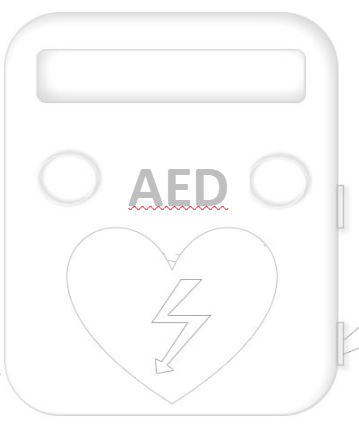 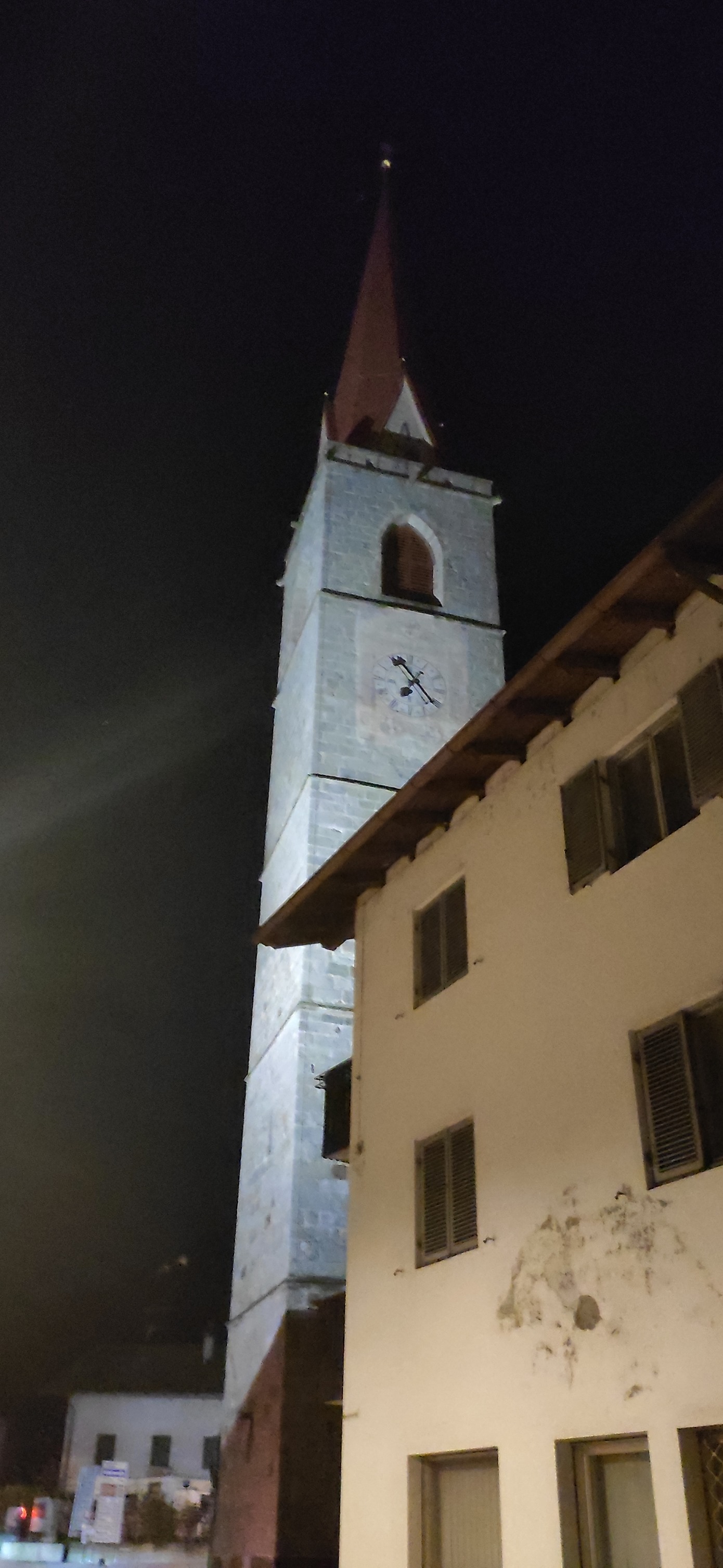 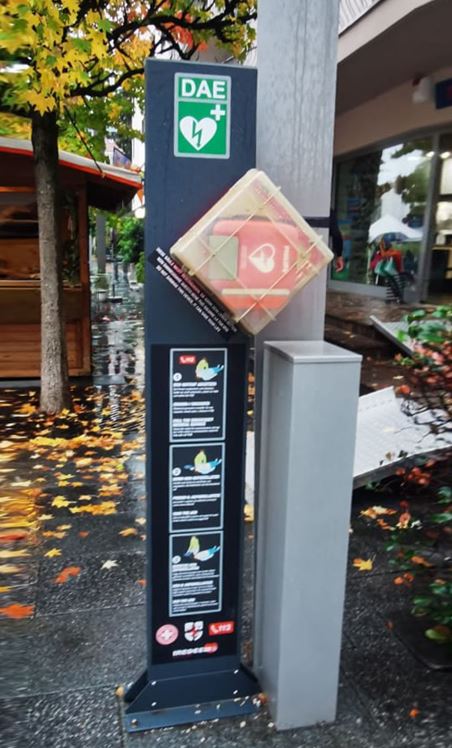 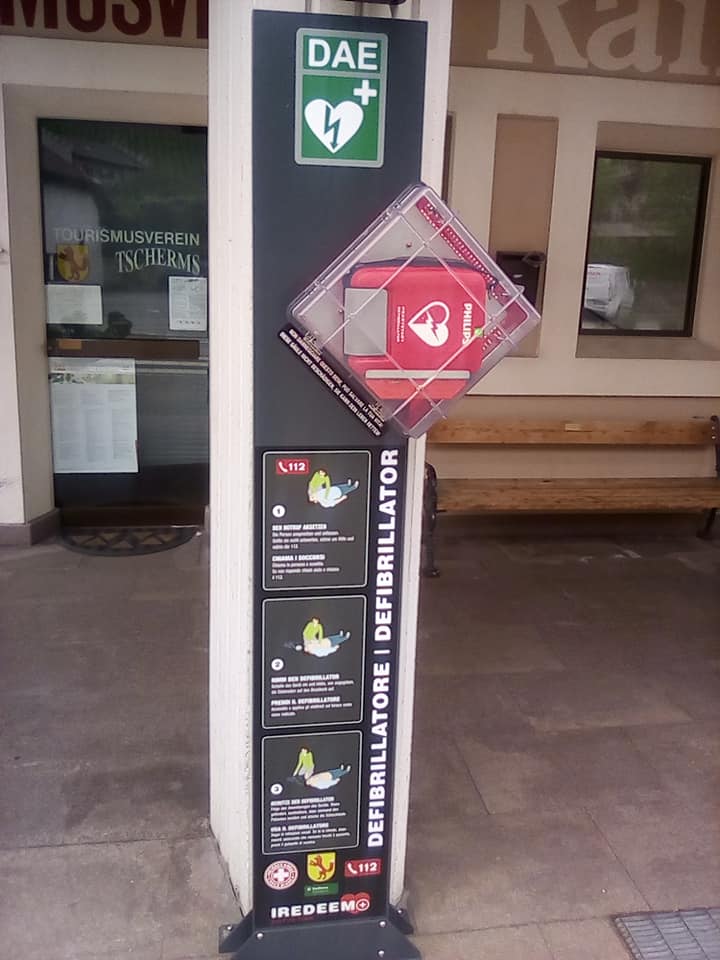 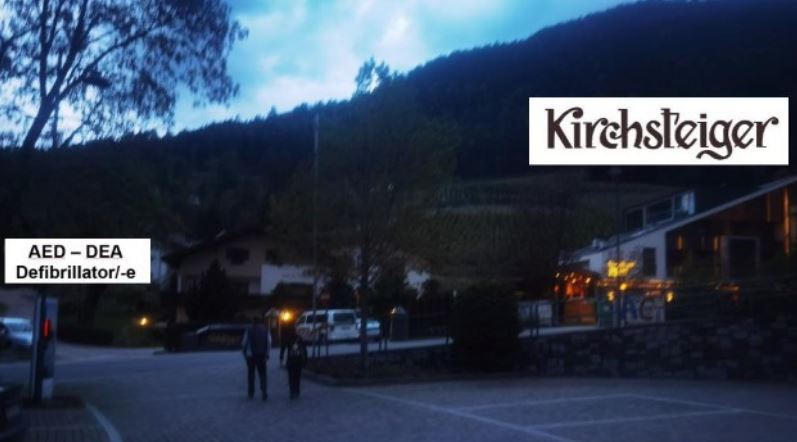 AED
DAE
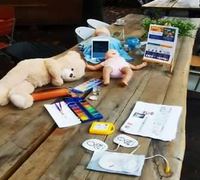 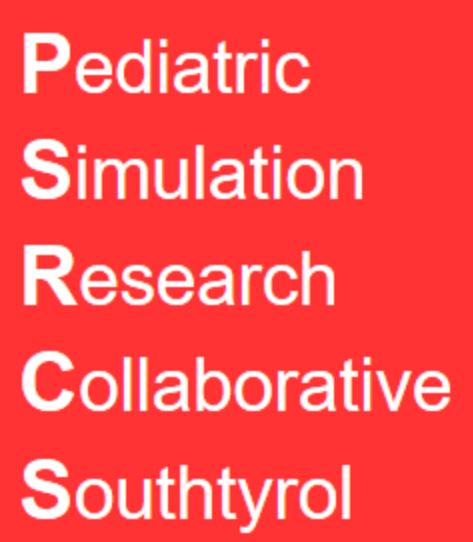 Völlan - Foiana
Burgstall/Postal
Tourismusverein/Ass. Turistica - 
Gegenüber Apotheke / di fronte alla Farmacia
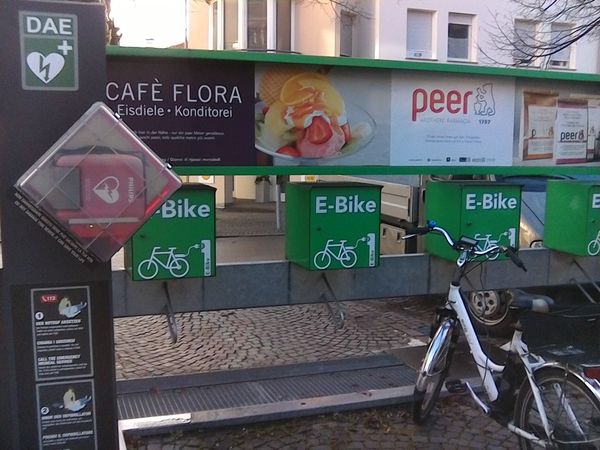 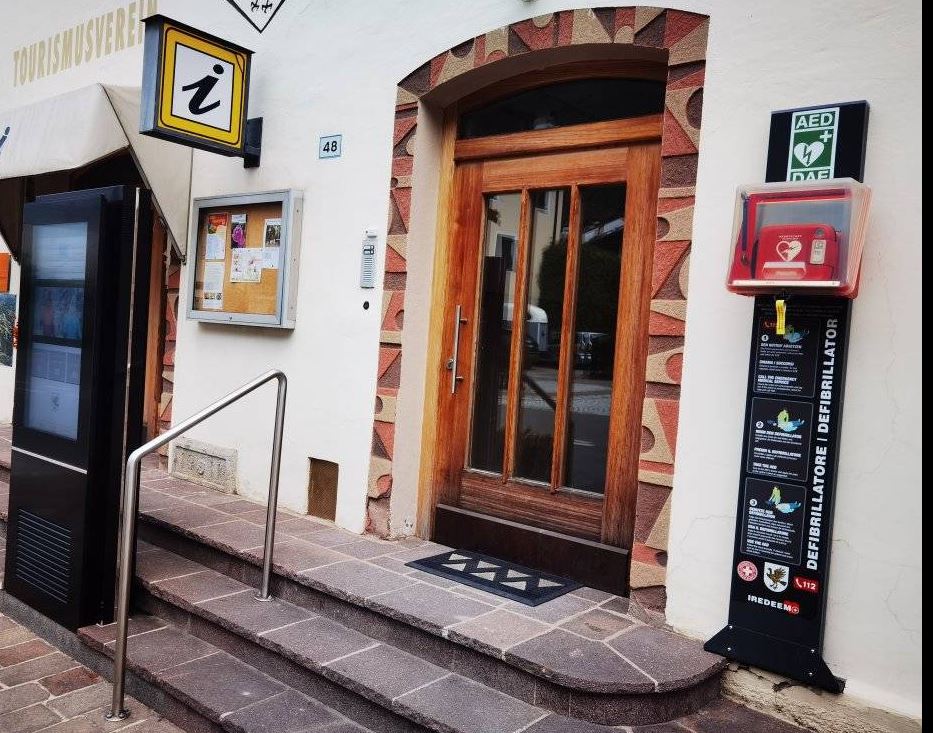 www.0-18.eu
Niederlana
Lana di Sotto
Lana, Rathausplatz
Piazza Municipio

Ohne Bild / senza imagine: Sportplatz / Sportzone
DEA
AED/DAE in Italien/Italia www.daedove.it
Lana, Tribusplatz – P.Tribus
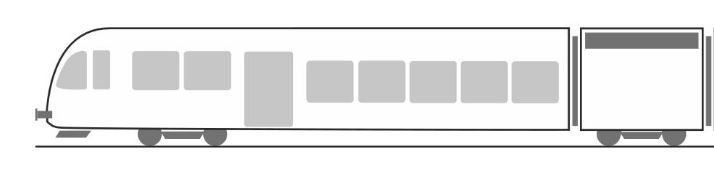 ← Mals/Malles
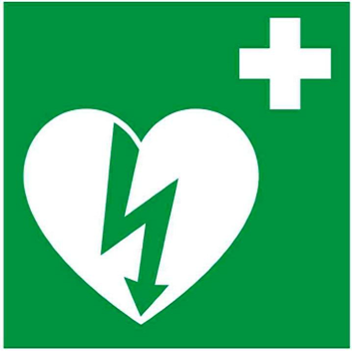 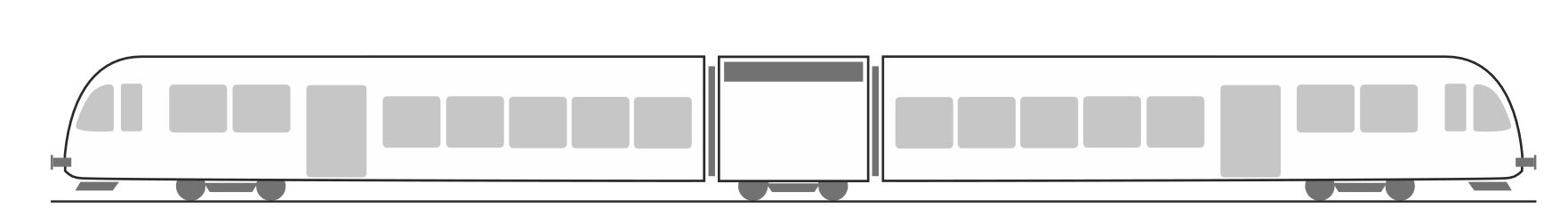 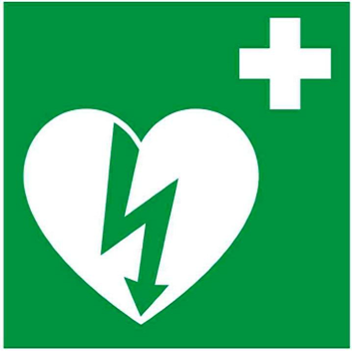 Disegno GTW Vinschger Bahn (Disegno: STA/Stadler).con gentile concessione:  STA www.STA.bz.it  -FGC-modello con gentile concessione: museo del ferrocarril -  Vilanova i la Geltru (Catalonia), -  www.museudelferrocarril.org/jocs/joc.asp?id=14 -  copyright Dr. Wermter www.0-18.eu
Soffocamento – disostruzione delle vie aeree
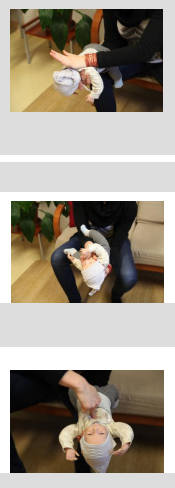 In Gravidanza

scheda informativa

video
Bambino  >  1 anno di vita
adulti

scheda informativa

video
Lattante

scheda informativa

video
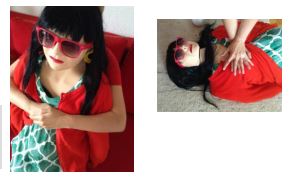 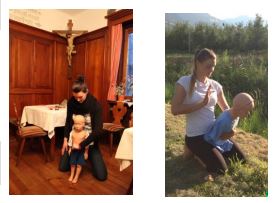 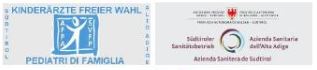 www.pediatri-kinderaerzte.it
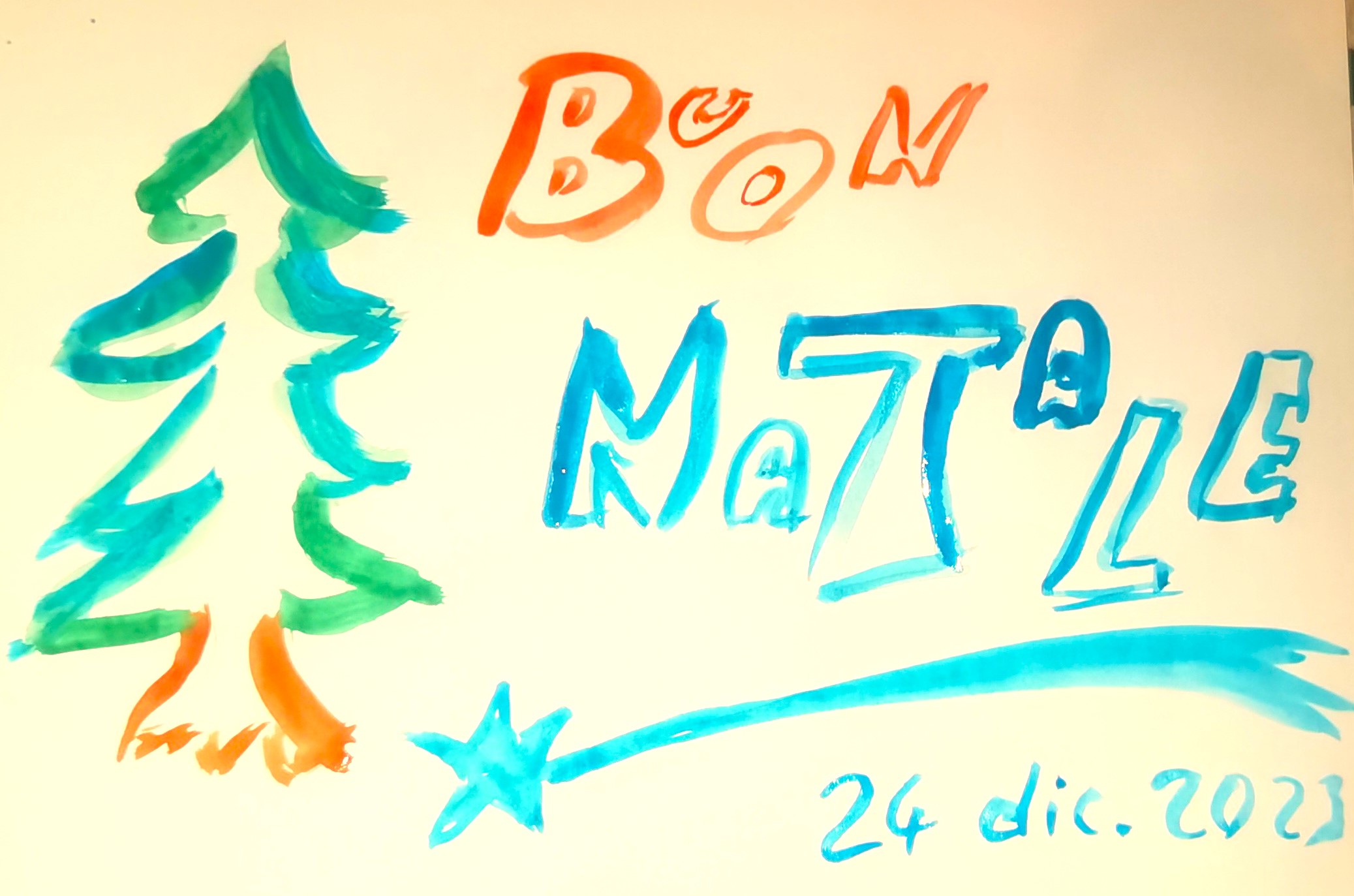 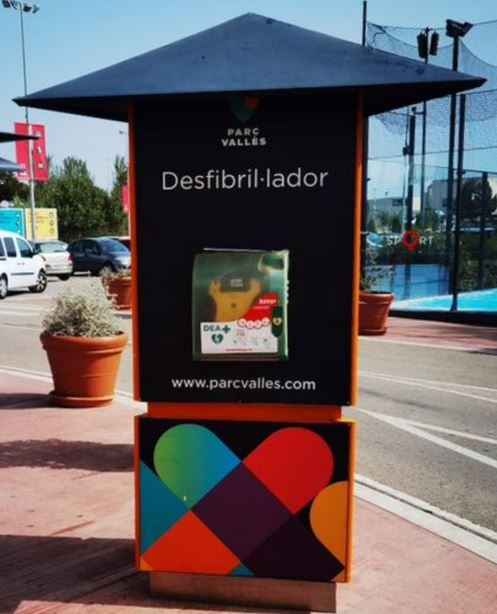 www.0-18.eu
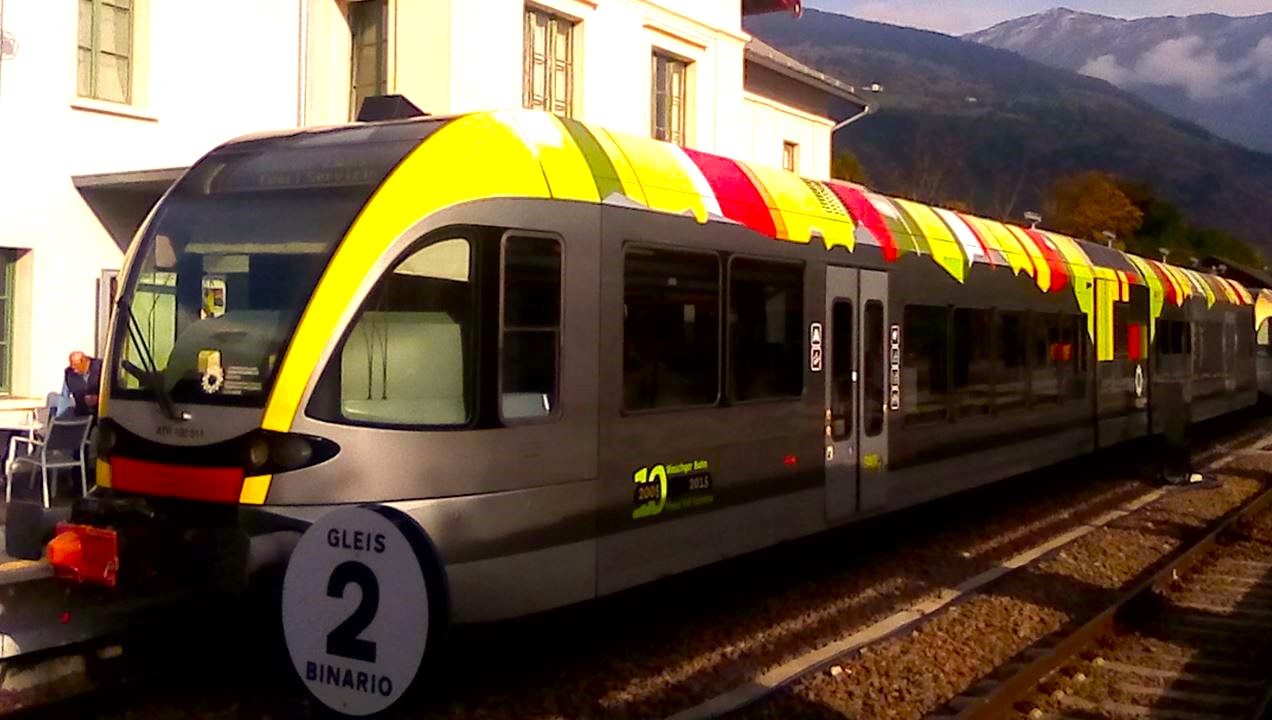 Uso DAE